みんなで校内研修
授業検討会編
0
研修のねらい
「育成を目指す問題解決の力」について，授業の実践と検討会を通して，授業改善を行い，理科の指導力の向上を図る。
1
授業検討会編
１　進め方の説明
２　授業検討会
３　振り返り
2
授業検討会編
１　進め方の説明
２　授業検討会
３　振り返り
3
授業検討会の進め方の説明
授業者の自評
グループ検討
(ワークショップ形式)
全体発表
振り返り
・グループで授業を分析し，問題解決の力を
　　育成するための指導の工夫を検討する。
・各自のこれまでの授業を振り返り，明日か
　　らの自分の授業をどう改善していくかを考
　　える。
・各グループの代表者が協議内容を発表する。
・授業者は本時の授業の意図を説明する。
　（育成を目指す問題解決の力・主な指導の工夫 等）
5
7
10
25
分
分
分
分
授業検討会編
授業者の自評
１　進め方の説明
２　授業検討会
３　振り返り
グループ検討
全体
発表
振り
返り
5
授業者の自評
授業者の自評
・授業者は本時の授業の意図を
　説明する。
　　育成を目指す問題解決の力
　　主な指導の工夫　　　　等について
グループ検討
全体
発表
振り
返り
グループ検討
（ワークショップ形式）
授業者の自評
・グループで授業を分析し，問
　題解決の力を育成する指導の
　工夫について検討する。
グループ検討
全体
発表
振り
返り
7
①「児童の発言・記述」をまとめる
授業者の自評
・本時の「主な指導の工夫」に対する「児童の発言・記述」をグループ内で発表し，まとめる。
グループ検討
差異点や共通点を基に，問題を見いだす力を育成するためには
見方
「質的・実体的」
考え方
「比較」
児童の
発言・記述
全体
発表
振り
返り
8
②「主な指導の工夫」の効果を考える
授業者の自評
・まとめた「児童の発言・記述」を基に，「主
　な指導の工夫」の効果について考える。
グループ検討
差異点や共通点を基に，問題を見いだす力を育成するためには
見方
「質的・実体的」
考え方
「比較」
児童の
発言・記述
全体
発表
Point
・どのような働き掛けに効果があったか。

・理科の見方・考え方を働かせることができたか。

・問題解決の力を育成することができたか。
振り
返り
○○することで、△△できていた
□□の事象提示が効果的だった
9
③「問題解決の力」の育成について，
　グループの考えをまとめる
授業者の自評
・本時の授業で「育成を目指す問題解決の力」について，どのように働き掛けが効果的か，グループの考えをまとめる。
グループ検討
差異点や共通点を基に，問題を見いだす力を育成するためには
見方
「質的・実体的」
考え方
「比較」
児童の
発言・記述
全体
発表
Point
・どのような働き掛けが大切かを考え、他の授業にも生かせるよう、考えをまとめる。
振り
返り
○○することで、△△できていた
□□の事象提示が効果的だった
●●●●●●●●●●●●●●
●●●●●●●●●●●●●●
10
10
④全体で共有する
授業者の自評
・各グループの代表者が協議内容を発表する。
※１グループ１分程度
グループ検討
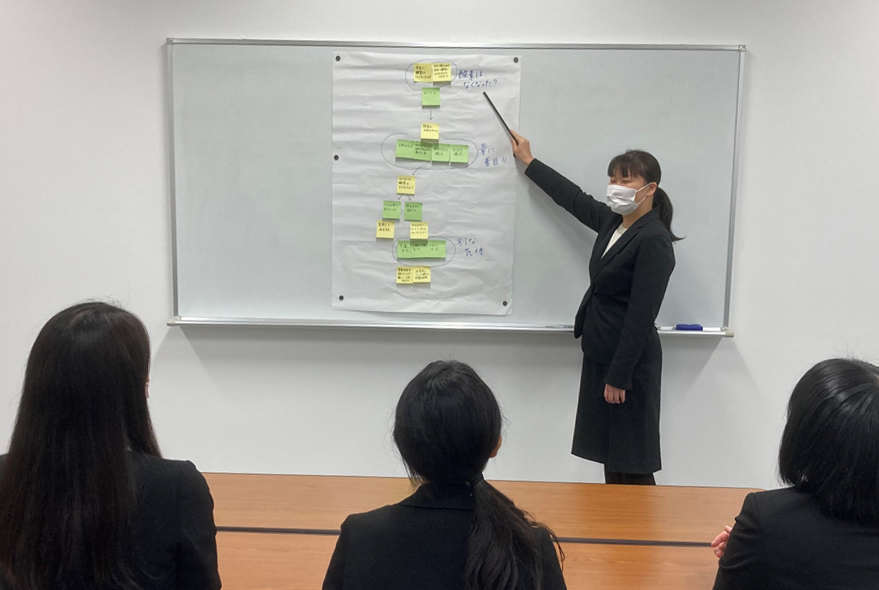 全体
発表
振り
返り
11
授業検討会編
授業者の自評
１　進め方の説明
２　授業検討会
３　振り返り
グループ検討
全体
発表
振り
返り
12
振り返り
授業者の自評
・研修を振り返り，明日からの
　自分の授業について，改善で
　きることを考え，具体的に書
　く。
グループ検討
全体
発表
振り
返り
13
お疲れ様でした
14